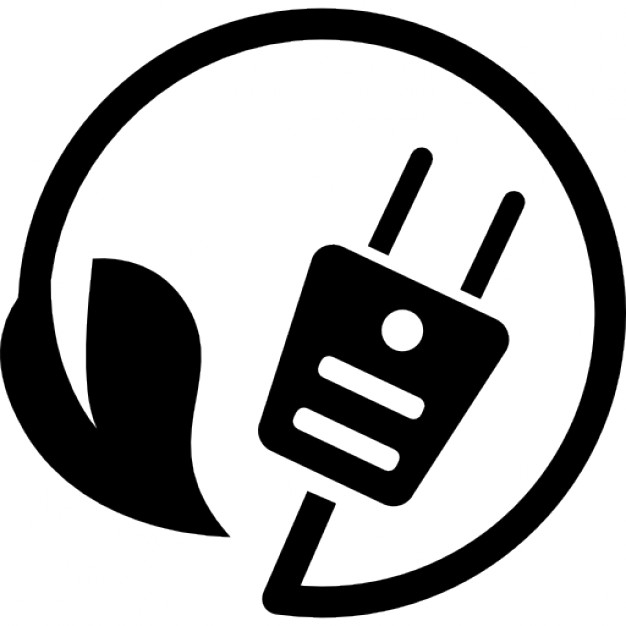 SSC 2030: Energy Systems & Sustainability
3. Primary energy forms and uses
3.1: Primary energy consumption (conservation!)
3.2: Units of energy and energy data
3.3: Energy density (aka heat content)
3.4: Global and regional sources of energy
3.5: UK energy use today
3.6: Primary energy: UK vs. Denmark vs. US 
3.7: Primary energy: France vs. India vs. China
3.8: Trends in US energy use
3.9: Vermont energy statistics
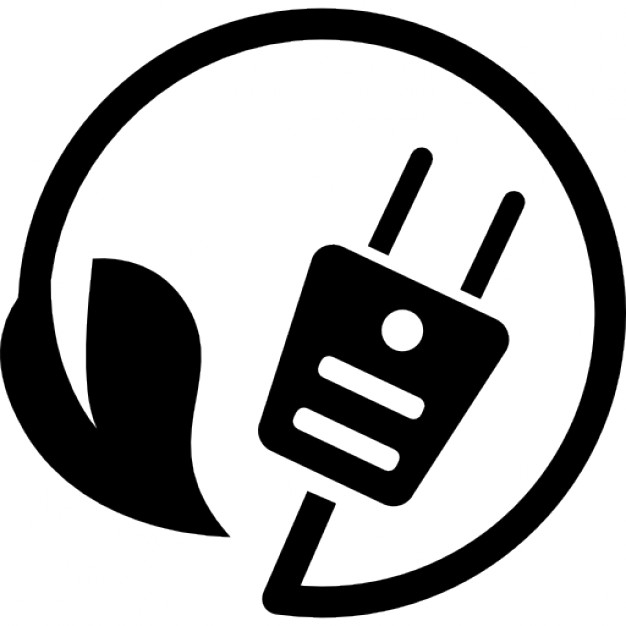 3. Primary energy forms and uses
3.3: Energy density (aka heat content)
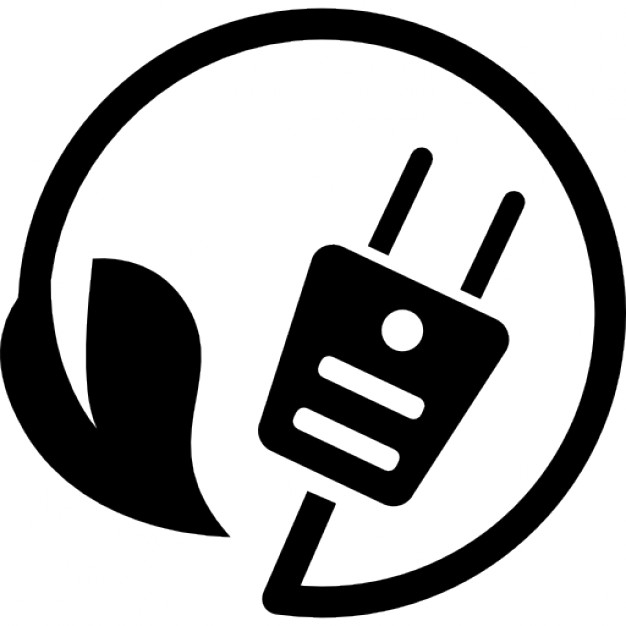 Relative energy densities
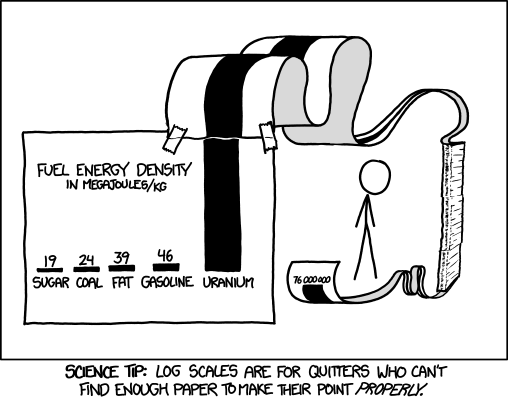 Energy Systems & Sustainability, 2/e, Chapter 4; http://xkcd.com/1162
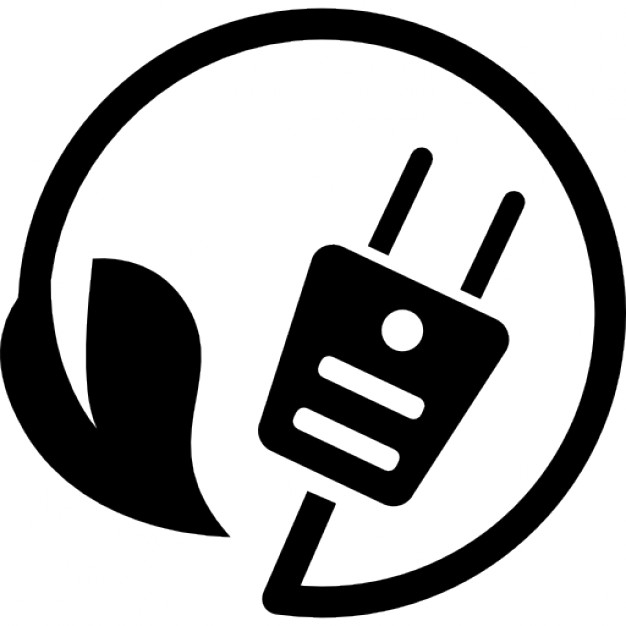 Chemical energy density
Storing energy is ‘expensive’ in terms of quantities of chemical or potential energy needed.
Energy Systems & Sustainability, 2/e, Chapter 4
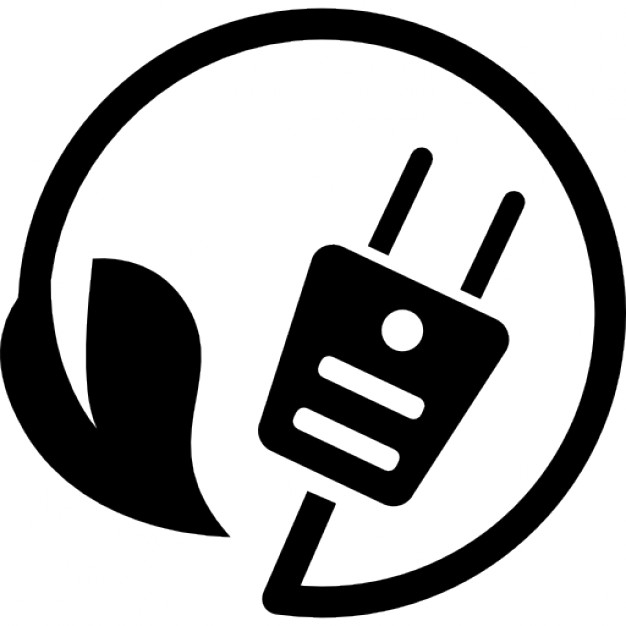 HHV vs. LHV heat values?
There are two ‘flavors’ of heat values (or energy densities) for combusted fuels.
HHV (high heat values) used when the steam is condensed after use; condensing steam to water releases additional energy.
Aka HCV or GCV
LHV (low heat values) used when the steam is not condensed after use.
Aka LCV or NCV
Energy Systems & Sustainability, 2/e, Chapter 4; wikipedia
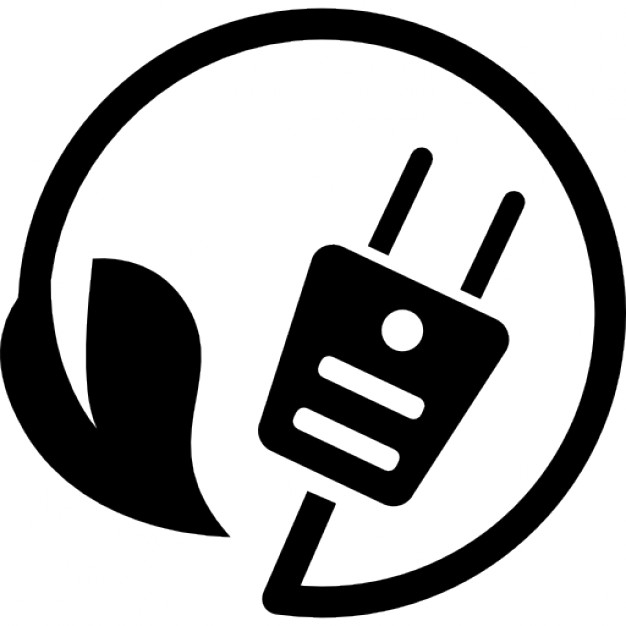 Comparing heat contents (energy density)
Net = water’s heat of vaporization is subtracted from gross energy content
Energy Systems & Sustainability, 2/e, Chapter 2 / wikipedia